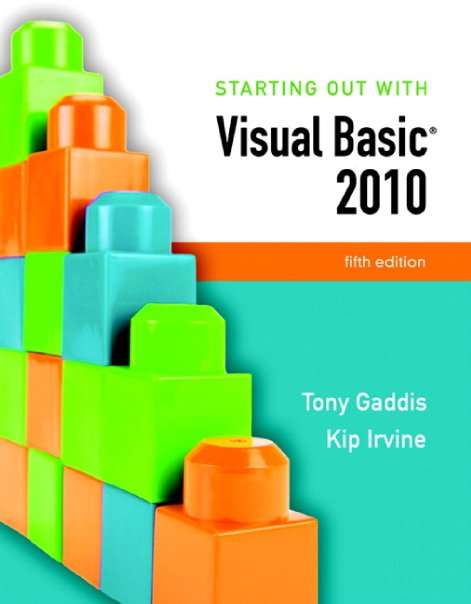 Chapter 8
Arrays and More
Introduction
Arrays are like groups of variables that allow you to store sets of similar data
A single dimension array is useful for storing and working with a single set of data
A multidimensional array can be used to store and work with multiple sets of data
Array programming techniques covered
Summing and averaging all the elements in an array
Summing all the columns in a two-dimensional array
Searching an array for a specific value
Using parallel arrays
Chapter 8 – Slide 3
Section 8.1
Arrays
An array is like a group of variables with one name. You store and
work with values in an array by using a subscript.
Array Characteristics
An array stores multiple values of same type
Like a group of variables with a single name
For example, the days of the week might be:
a set of 7 string variables
with a maximum length of 9 characters
All variables within an array are called elements and must be of the same data type
You access the elements in an array through a subscript
Chapter 8 – Slide 5
Subscript Characteristics
A subscript, also called an index, is a number that identifies a specific element within an array
Subscript numbering works like a list box index:
Subscript numbering begins at 0
1st element in an array is always subscript 0
Last element is total number of elements – 1
An array with 7 elements refers to the 1st element as subscript 0 and the last element as subscript 6
Chapter 8 – Slide 6
Declaring an Array
Declare an array much like a regular variable


ArrayName is the name of the array
UpperSubscript is the value of the array's highest subscript
Must be a positive Integer
Positive Integer named constant
Or an Integer variable containing a positive number
DataType is a Visual Basic data type
Dim ArrayName (UpperSubscript) As DataType
Chapter 8 – Slide 7
Array Declaration Example
This statement declares intHours as an array of Integers
(6) indicates that the array’s highest subscript is 6
Consists of seven elements with subscripts 0 through 6
Array elements are initialized to 0
Dim intHours(6) As Integer
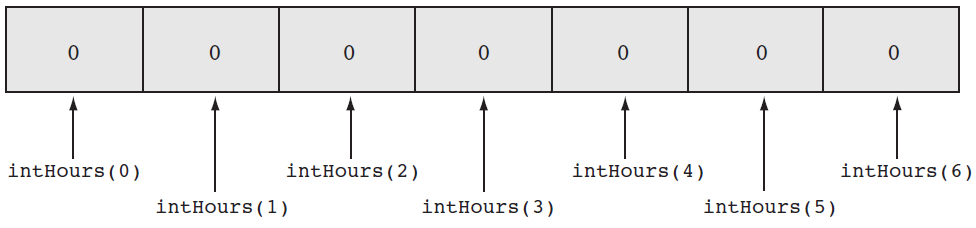 Chapter 8 – Slide 8
Default Initialization
All elements of an Integer array are initialized to zero
Same initialization as an integer variable
Each array element is initialized exactly the same as a simple variable of that data type
Decimal elements are initialized to zero (0.0)
String elements are initialized to the special value Nothing
Chapter 8 – Slide 9
Implicit Array Sizing and Initialization
An array can be initialized when declared
Example:
This array is implicitly sized
Upper subscript value is left blank
Number of elements implied from initialization
Upper subscript of 5 implied by this example
This results in a 6 element array
Elements are assigned the values shown
Dim intNumbers() As Integer = { 2, 4, 6, 8, 10, 12 }
Chapter 8 – Slide 10
Using Named Constants as Subscripts in Array Declarations
A named constant may be used as an array's highest subscript instead of a number


This is a common use for named constants
Highest subscript is often used multiple times
If highest subscript changes, use of a named constant allows it to be changed in one place
Const intMAX_SUBSCRIPT As Integer = 100
Dim intArray(intMAX_SUBSCRIPT) As Integer
Chapter 8 – Slide 11
Working with Array Elements
You can store a value in an array element with an assignment statement
intNumbers(0) = 100
intNumbers(1) = 200
intNumbers(2) = 300
intNumbers(3) = 400
intNumbers(4) = 500
intNumbers(5) = 600
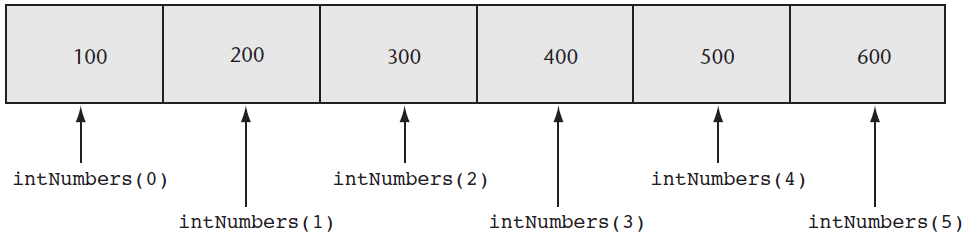 Chapter 8 – Slide 12
Accessing Array Elements with a Loop
Loops are frequently used to process arrays
Using an Integer variable as a subscript
For example, the following code stores an empty string in each element of strNames, a 1000-element array of strings:
Const intMAX_SUBSCRIPT As Integer = 999
Dim strNames(intMAX_SUBSCRIPT) As String
Dim intCount As Integer

For intCount = 0 To intMAX_SUBSCRIPT
    strNames(intCount) = String.Empty
Next
Chapter 8 – Slide 13
Array Bounds Checking
The Visual Basic runtime system performs array bounds checking
It does not allow a statement to use a subscript outside the range of valid subscripts for an array
An invalid subscript causes VB to throw a run-time exception
Bounds checking is not done at design time
Chapter 8 – Slide 14
Using an Array to Hold a List of Random Numbers
In Tutorial 8-1 you will create an application that randomly generates lottery numbers
Const intMAX_SUBSCRIPT As Integer = 4             
Dim intNumbers(intMAX_SUBSCRIPT) As Integer
Dim intCount As Integer

Dim rand As New Random

For intCount = 0 To intMAX_SUBSCRIPT
    intNumbers(intCount) = rand.Next(100)
Next
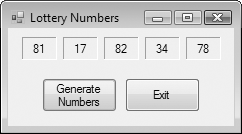 Chapter 8 – Slide 15
Using Array Elements to Store Input
Array elements can hold data entered by the user






In Tutorial 8-2 you will create an application that 
Uses input boxes to read a sequence of strings as input
Stores those strings in an array
Const intMAX_SUBSCRIPT As Integer = 9
Dim intSeries(intMAX_SUBSCRIPT) As Integer
Dim intCount As Integer

For intCount = 0 To intMAX_SUBSCRIPT
    intSeries(intCount) = CInt(InputBox("Enter a number."))
Next
Chapter 8 – Slide 16
Getting the Length of an Array
Arrays have a Length property
Holds the number of elements in the array
For example




strNames.Length – 1 as the loop’s upper limit
Length property is 1 greater than the upper subscript
Dim strNames() As String = { "Joe", "Geri", "Rose" }
For intCount = 0 to strNames.Length – 1
    MessageBox.Show(strNames(intCount))
Next
Chapter 8 – Slide 17
Processing Array Contents
Array elements can be used  just like regular variables in operations
For example
Multiplication

Addition

Format String

In Tutorial 8-3 you will complete an application that performs calculations using array elements
decGrossPay = intHours(3) * decPayRate
intTallies(0) += 1
MessageBox.Show(decPay(5).ToString("c"))
Chapter 8 – Slide 18
Accessing Array Elements with a For Each Loop
The For Each loop can simplify array processing 
Retrieves the value of each element
Cannot modify values
Here is the general format:



var is the name of a variable just for use with the loop
type is the data type of the array
array is the name of an array
For example, suppose we have the following array declaration:




The following For Each loop displays all the values in a list box named lstShow:
Dim intArray() As Integer = {10, 20, 
                                                  30, 40, 
                                                  50, 60}
For Each var As type In array
    statements
Next
For Each intVal As Integer In intArray
    lstShow.Items.Add(intVal)
Next
Chapter 8 – Slide 19
Optional Topic: Using the For Each Loop with a ListBox
A For Each loop can also be used to process items in a collection
For example, to search for a city name in the Items collection of a ListBox control named lstCities
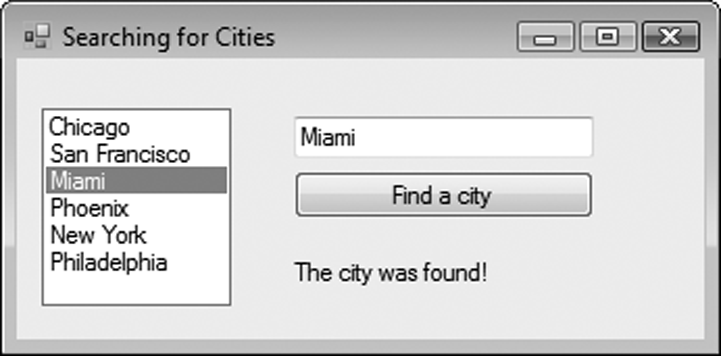 For Each strCity As String In lstCities.Items
    If strCity = txtCity.Text Then
        lblResult.Text = "The city was found!"
    End If
Next
Chapter 8 – Slide 20
Section 8.2
More About Array Processing
There are many uses for arrays, and many programming techniques
can be applied to them. You can total values and search for data.
Related information may be stored in multiple parallel arrays. In
addition, arrays can be resized at runtime.
How to Total the Values in a Numeric Array
To total the values in a numeric array
Use a For…Next loop with an accumulator variable
Const intMAX_SUBSCRIPT As Integer = 24
Dim intUnits(intMAX_SUBSCRIPT) As Integer
Dim intTotal As Integer = 0
Dim intCount As Integer

For intCount = 0 To (intUnits.Length – 1)
    intTotal += intUnits(intCount)
Next
Chapter 8 – Slide 22
How to Total the Values in a Numeric Array
You can also use a For Each loop with an accumulator variable
Const intMAX_SUBSCRIPT As Integer = 24
Dim intUnits(intMAX_SUBSCRIPT) As Integer
Dim intTotal As Integer = 0

For Each intVal As Integer In intUnits
    intTotal += intVal
Next
Chapter 8 – Slide 23
Calculating the Average Value in a Numeric Array
Sum the values in the array
Divide the sum by the number of elements
Const intMAX_SUBSCRIPT As Integer = 24
Dim intUnits(intMAX_SUBSCRIPT) As Integer
Dim intTotal As Integer = 0
Dim dblAverage As Double
Dim intCount As Integer

For intCount = 0 To (intUnits.Length – 1)
    intTotal += intUnits(intCount)
Next
' Use floating-point division to compute the average.
dblAverage = intTotal / intUnits.Length
Chapter 8 – Slide 24
Find the Highest and Lowest Values in an Integer Array
Highest Value
Lowest Value
Dim intUnits() As Integer = {1, 2, 3, 4, 5}
Dim intCount As Integer
Dim intHighest As Integer

' Get the first element.
intHighest = intUnits(0)

' Search for the highest value.
For intCount = 1 To (intUnits.Length - 1)
    If intUnits(intCount) > intHighest Then
        intHighest = intNumbers(intCount)
    End If
Next
Dim intUnits() As Integer = {1, 2, 3, 4, 5}
Dim intCount As Integer
Dim intLowest As Integer

' Get the first element.
intLowest = intUnits(0)

' Search for the lowest value.
For intCount = 1 To (intUnits.Length - 1)
    If intUnits(intCount) < intLowest Then
        intLowest = intNumbers(intCount)
    End If
Next
Chapter 8 – Slide 25
Copying One Array’s Contents to Another
A single assignment statement 
Does not copy array values into another array
Causes both array names to reference the same array in memory





A loop must be used to copy individual elements from one array to another
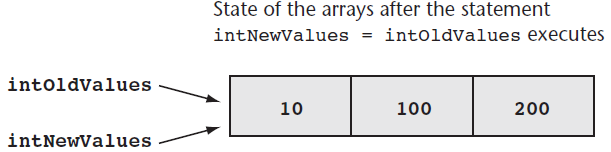 For intCount = 0 To (intOldValues.Length-1)
    intNewValues(intCount) = intOldValues(intCount)
Next
Chapter 8 – Slide 26
Parallel Arrays
Related data in multiple arrays can be accessed using the same subscript











Tutorial 8-4 examines an application that uses parallel arrays
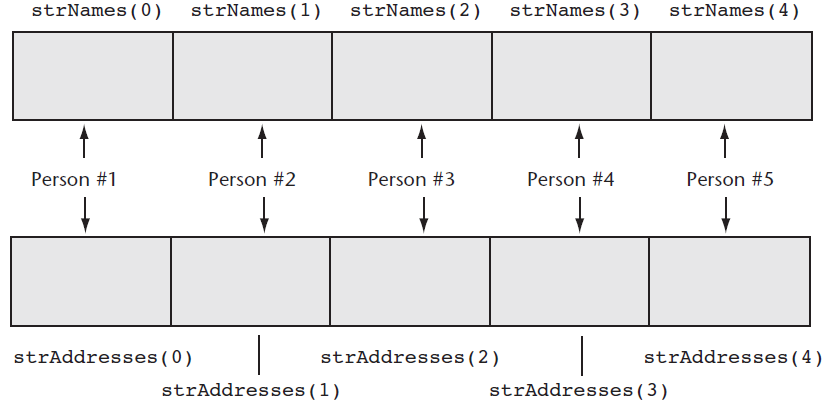 Chapter 8 – Slide 27
Parallel Relationships between Arrays, List Boxes, and Combo Boxes
' A list box with names
lstPeople.Items.Add("Jean James")	' Index 0
lstPeople.Items.Add("Kevin Smith")	' Index 1
lstPeople.Items.Add("Joe Harrison")	' Index 2

' An array with corresponding phone numbers
phoneNumbers(0) = "555-2987"	 	' Element 0
phoneNumbers(1) = "555-5656"	 	' Element 1
phoneNumbers(2) = "555-8897"		' Element 2

' Display the phone number for the selected person’s name.
If lstPeople.SelectedIndex  >  -1  And 
    lstPeople.SelectedIndex < phoneNumbers.Length Then
    MessageBox.Show(phoneNumbers(lstPeople.SelectedIndex))
Else
    MessageBox.Show("That is not a valid selection.")
End If
Chapter 8 – Slide 28
Searching Arrays
The most basic method of searching an array is the sequential search
Uses a loop to examine elements in the array
Compares each element with the search value
Stops when the value is found or the end of the array is reached
The Pseudocode for a sequential search is as follows:
found = False
subscript = 0
Do While found is False and 
subscript < array's length
   If array(subscript) = searchValue Then
       found = True
       position = subscript
   End If
   subscript += 1
End While
Chapter 8 – Slide 29
Sorting an Array
Programmers often want to sort, or arrange the elements of an array in ascending order
Values are arranged from lowest to highest
Lowest value is stored in the first element
Highest value is stored in the last element
To sort an array in ascending order
Use the Array.Sort method
Here is the general format:


ArrayName is the name of the array you want to sort
For example:



After the statement executes, the array values are in the following order
1, 3, 6, 7, 12
Array.Sort(ArrayName)
Dim intNumbers() As Integer = {7, 12,
                                                        1, 6, 3}
Array.Sort(intNumbers)
Chapter 8 – Slide 30
Sorting an Array
When you pass an array of strings to the Array.Sort method the array is sorted in ascending order
According to the Unicode encoding scheme
Sort occurs in alphabetic order
Numeric digits first
Uppercase letters second
Lowercase letters last
For example:






After the statement executes, the values in the array appear in this order:
"Adam", "Bill", "Kim", "dan"
Dim strNames() As String = {"dan", 
                                                  "Kim", 
                                                  "Adam", 
                                                  "Bill"}
Array.Sort(strNames)
Chapter 8 – Slide 31
Dynamically Sizing Arrays
You can change the number of elements in an array at runtime, using the ReDim statement

Preserve is optional
If used, the existing values of the array are preserved
If not, the existing values are destroyed
Arrayname is the name of the array being resized
UpperSubscript is the new upper subscript
Must be a positive whole number
If smaller that it was, elements at the end are lost
ReDim [Preserve] Arrayname (UpperSubscript)
Chapter 8 – Slide 32
Dynamically Sizing Arrays Example
You can initially declare an array with no size, as follows:

Then prompt the user for the number of elements
And resize the  array based on user input
Dim dblScores() As Double
intNumScores = CInt(InputBox("Enter the number of test scores."))
If intNumScores > 0 Then
    ReDim dblScores (intNumScores - 1)
Else
    MessageBox.Show("You must enter 1 or greater.")
End If
Chapter 8 – Slide 33
Section 8.3
Procedures and FunctionsThat Work with Arrays
You can pass arrays as arguments to procedures and functions. You
can return an array from a function. These capabilities allow you to
write procedures and functions that perform general operations
with arrays.
Passing Arrays as Arguments
' The DisplaySum procedure displays the 
' sum of the elements in the argument array.
Sub DisplaySum(ByVal intArray() As Integer)
Dim intTotal As Integer = 0  ' Accumulator
Dim intCount As Integer      ' Loop counter

For intCount = 0 To (intArray.Length - 1)
    intTotal += intArray(intCount)
Next

MessageBox.Show("The total is " & 
                                   intTotal.ToString())
End Sub
Procedures can be written to process the data in arrays
Store data in an array
Display an array’s contents
Sum or average the values in an array
Usually such procedures accept an array as an argument
Pass the name of the array as the argument to the procedure or function
Dim intNumbers() As Integer = { 2, 4, 7, 9, 8,    			      12, 10 }
DisplaySum(intNumbers)
Chapter 8 – Slide 35
Passing Arrays by Value and by Reference
Array arguments can be accessed and modified if passed ByVal or ByRef
ByVal prevents an array from being assigned to another array
ByRef allows an array to be assigned to another array







After the ResetValues procedure executes
If passed ByVal, intNumbers  is unchanged and keeps the values { 1, 2, 3, 4, 5 }
If passed ByRef, intNumbers will reference the newArray values { 0, 0, 0, 0, 0 }
Dim intNumbers() As Integer = { 1, 2, 3, 4, 5 }
ResetValues(intNumbers)

Sub ResetValues(ByVal intArray() As Integer)
    Dim newArray() As Integer = {0, 0, 0, 0, 0}
    intArray = newArray	
End Sub
Chapter 8 – Slide 36
Returning an Array from a Function
' Get three names from the user and return them as an array of strings.
Function GetNames() As String()
    Const intMAX_SUBSCRIPT As Integer = 2
    Dim strNames(intMAX_SUBSCRIPT) As String
    Dim intCount As Integer

    For intCount = 0 To 3
        strNames(intCount) = InputBox("Enter name " &  (intCount + 1).ToString())
    Next

    Return strNames
End Function
In Tutorial 8-5, you examine an application containing several functions that work with arrays
Dim strCustomers() As String
strCustomers = GetNames()
An array returned from a function must be assigned to an array of the same type
Chapter 8 – Slide 37
Section 8.4
Multidimensional Arrays
You may create arrays with more than two dimensions to hold complex sets of data
Two-Dimensional Arrays
An array with one subscript is called a one-dimensional array
Useful for storing and working with a single set of data
A two-dimensional array is like an array of arrays
Used to hold multiple sets of values
Think of it as having rows and columns of elements
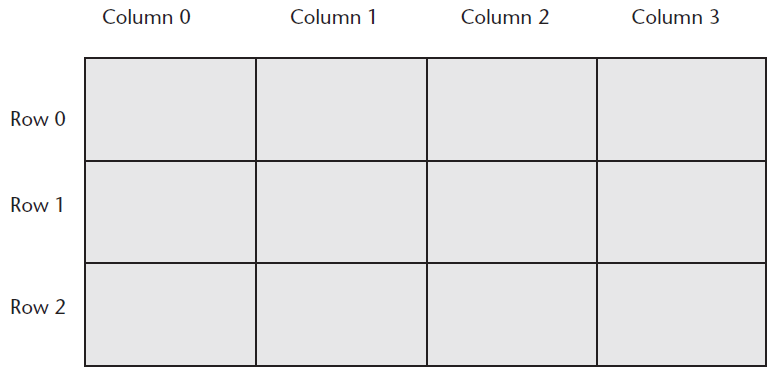 Chapter 8 – Slide 39
Declaring a Two-Dimensional Array
A two-dimensional array declaration requires two sets of upper subscripts
First upper subscript is for the rows
Second upper subscript for the columns

ArrayName is the name of the array
UpperRow is the value of the highest row subscript
Must be a positive integer
UpperColumn is the value of the highest column subscript
Must be a positive integer
DataType is the Visual Basic data type
Example declaration with three rows and four columns:
Dim ArrayName (UpperRow,UpperColumn) As DataType
Dim dblScores (2, 3) As Double
Chapter 8 – Slide 40
Processing Data in Two-Dimensional Arrays
Use named constants to specify the upper subscripts
Const intMAX_ROW As Integer = 2
Const intMAX_COL As Integer = 3
Dim dblScores(intMAX_ROW, intMAX_COL) As Double
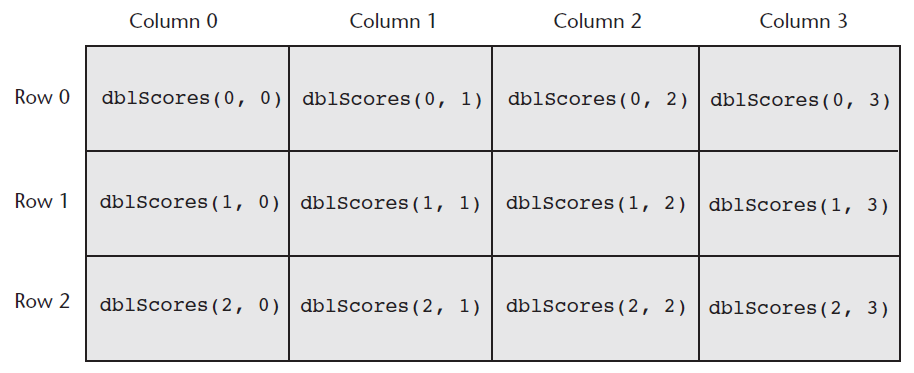 Chapter 8 – Slide 41
Processing Data in Two-Dimensional Arrays
The elements in row 0 are referenced as follows:



The elements in row 1 are referenced as follows:



The elements in row 2 are referenced as follows:
dblScores(0, 0)	 ' Element in row 0, column 0
dblScores(0, 1)	 ' Element in row 0, column 1
dblScores(0, 2)	 ' Element in row 0, column 2
dblScores(0, 3)	 ' Element in row 0, column 3
dblScores(1, 0)	 ' Element in row 1, column 0
dblScores(1, 1)	 ' Element in row 1, column 1
dblScores(1, 2)	 ' Element in row 1, column 2
dblScores(1, 3)	 ' Element in row 1, column 3
dblScores(2, 0)	 ' Element in row 2, column 0
dblScores(2, 1)	 ' Element in row 2, column 1
dblScores(2, 2)	 ' Element in row 2, column 2
dblScores(2, 3)	 ' Element in row 2, column 3
Chapter 8 – Slide 42
Processing Data in Two-Dimensional Arrays
Example of storing a number in a single element

Example of prompting the user for input, once for each element




Example of displaying all of the elements in the array
dblScores(2, 1) = 95
For intRow = 0 To intMAX_ROW
    For intCol = 0 To intMAX_COL
        dblScores(intRow, intCol) = CDbl(InputBox("Enter a score."))
    Next
Next
For intRow = 0 To intMAX_ROW
    For intCol = 0 To intMAX_COL
        lstOutput.Items.Add(dblScores(intRow, intCol).ToString())
    Next
Next
Chapter 8 – Slide 43
Implicit Sizing and Initialization of Two-Dimensional Arrays
This statement declares an array with three rows and three columns:
When providing an initialization list for a two-dimensional array, keep in mind that:
You cannot provide the upper subscript numbers
You must provide a comma to indicate the number of dimensions
Values for each row are enclosed in their own set of braces
Dim intNumbers(,) As Integer = { {1, 2, 3} ,
                                                            {4, 5, 6} ,
                                                            {7, 8, 9} }
intNumbers(0, 0) is set to 1
intNumbers(0, 1) is set to 2
intNumbers(0, 2) is set to 3

intNumbers(1, 0) is set to 4
intNumbers(1, 1) is set to 5
intNumbers(1, 2) is set to 6

intNumbers(2, 0) is set to 7
intNumbers(2, 1) is set to 8
intNumbers(2, 2) is set to 9
Chapter 8 – Slide 44
Summing the Columns of a Two-Dimensional Array
The outer loop controls the column subscript
The inner loop controls the row subscript









Tutorial 8-6 uses a two-dimensional array in the Seating Chart application
' Sum the columns.
For intCol = 0 To intMAX_COL
    ' Initialize the accumulator.
    intTotal = 0
    ' Sum all rows within this column.
    For intRow = 0 To intMAX_ROW
        intTotal += intValues(intRow, intCol)
    Next
    ' Display the sum of the column.
    MessageBox.Show("Sum of column " & intCol.ToString() &
                                       " is " & intTotal.ToString())
Next
Chapter 8 – Slide 45
Three-Dimensional Arrays and Beyond
You can create arrays with up to 32 dimensions
The following is an example of a three-dimensional array:
Dim intPages(2, 2, 3) As Decimal
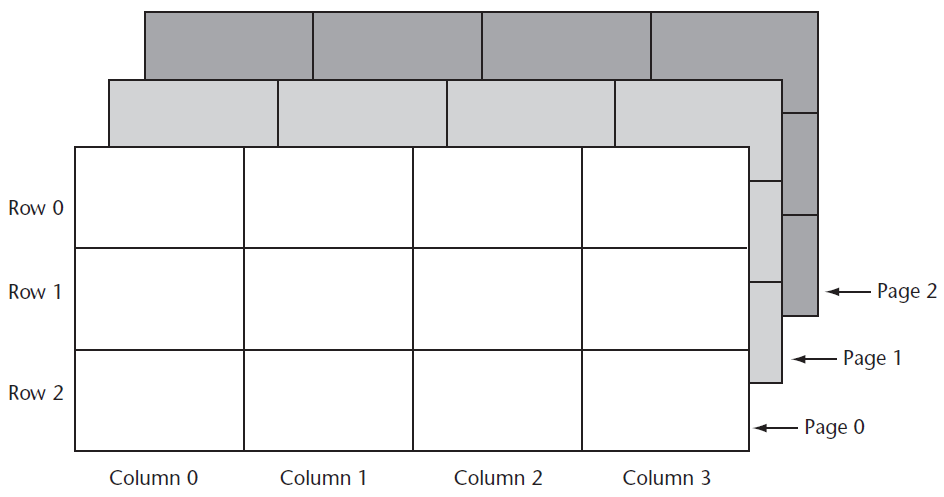 Chapter 8 – Slide 46
Three-Dimensional Arrays and Beyond
Arrays with more than three dimension are difficult to visualize
Useful in some programming applications
For example:
A factory warehouse where cases of widgets are stacked on pallets, an array of four dimensions can store a part number for each widget
The four subscripts of each element can store:
Pallet number
Case number
Row number
Column number
A five dimensional array could be used for multiple warehouses
Chapter 8 – Slide 47
Section 8.5
Focus on GUI Design: The Enabled Property and the Timer Control
You can disable controls by setting their Enabled property to False. The Timer control allows your application to execute a procedure at regular time intervals
The Enabled Property
Most controls have an Enabled property
If this Boolean property is set to False the control is disabled meaning the control:
Cannot receive the focus
Cannot respond to user generated events
Will appear dimmed, or grayed out
Default value for this property is True
May be set in code when needed as shown:
radBlue.Enabled = False
Chapter 8 – Slide 49
The Timer Control
The Timer control allows an application to automatically execute code at regular intervals

To place a Timer control on a form:
Double-click the Timer icon in Components section of the Toolbox
Appears in the component tray at design time
Prefix a Timer control’s name with tmr

To create a Tick event handler code template:
Double-click a Timer control that has been added to the Component tray
Code will be executed at regular intervals
Chapter 8 – Slide 50
Timer Control Properties
Timer control has two important properties:
The Enabled property 
Must be set to True to respond to Tick events
The Interval property 
The number of milliseconds that elapse between events

Tutorial 8-7 demonstrates the Timer control
In Tutorial 8-8 you will use the Timer control to create a game application
Chapter 8 – Slide 51
Section 8.6
Focus on GUI Design: Anchoring and Docking Controls
Controls have two properties, Anchor and Dock, which allow you to control the control’s position on the form when the form is resized at runtime.
The Anchor Property
The Anchor property allows you to anchor the control to one or more edges of a form
Controls are anchored to the top and left edges of the form by default
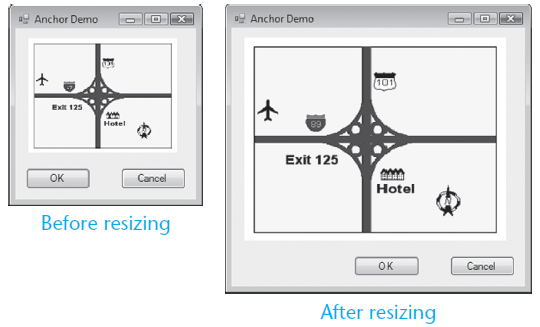 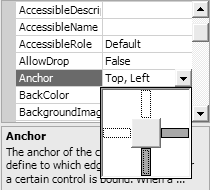 Chapter 8 – Slide 53
The Dock Property
The Dock property docks a control against a form’s edge
Buttons are automatically sized to fill up in edge which they are docked
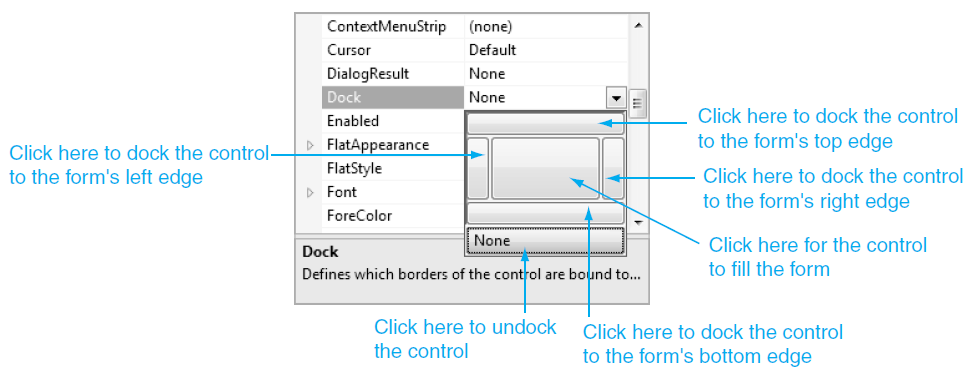 Chapter 8 – Slide 54
Section 8.7
Focus on Problem Solving: Building the Demetris Leadership Center Application
In this section you build an application that uses data stored in parallel arrays.
The Application’s Form
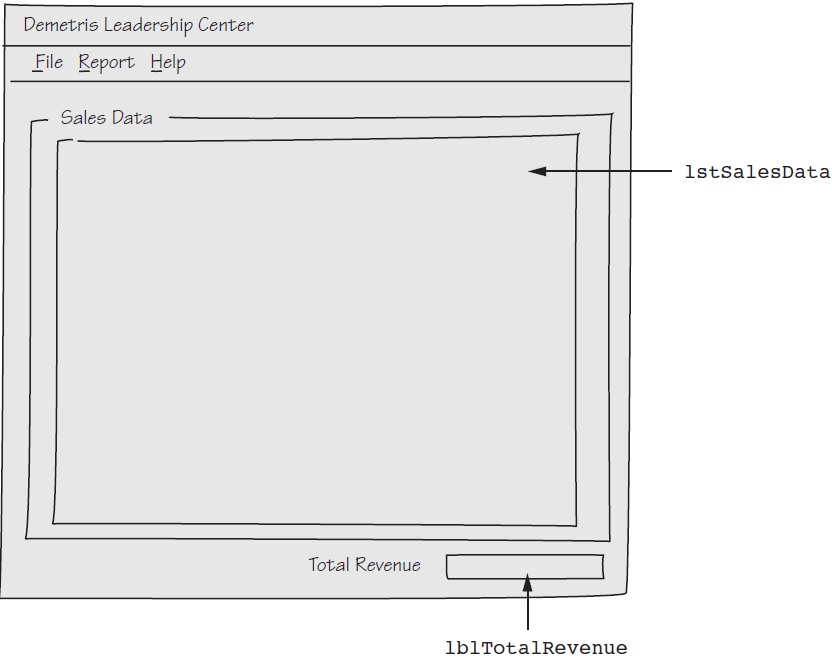 Chapter 8 – Slide 56
The Menu System
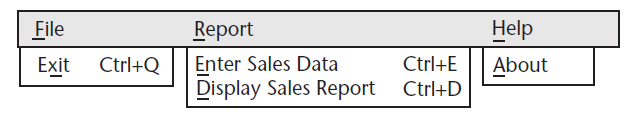 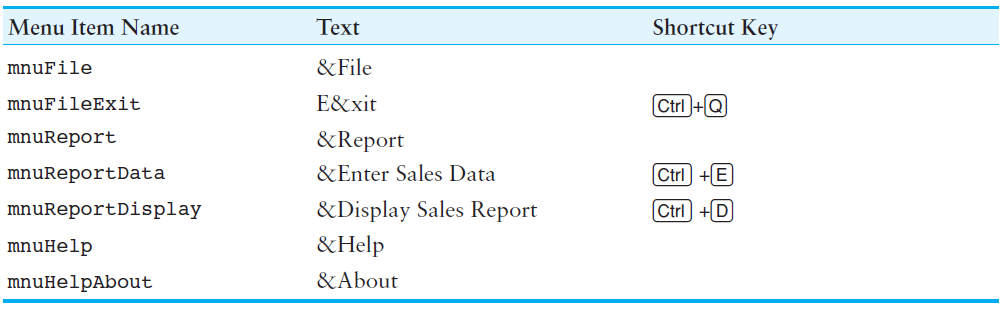 Chapter 8 – Slide 57
Class-Level Declarations
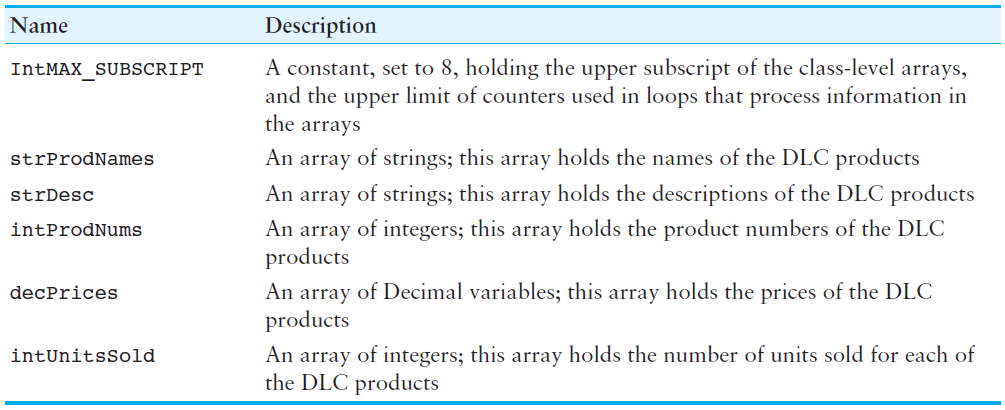 Chapter 8 – Slide 58
Methods
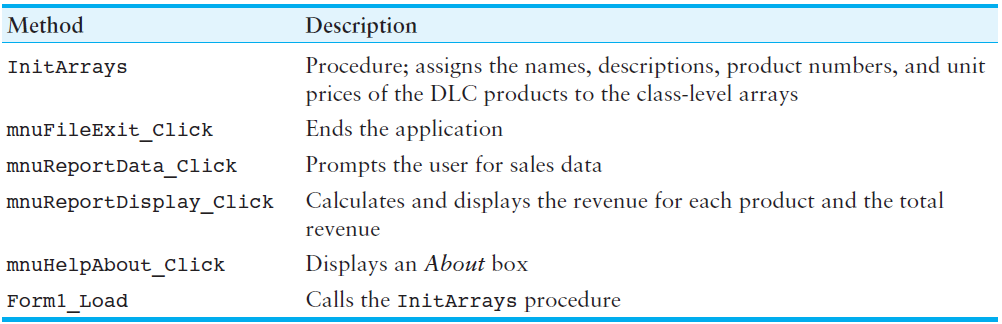 Chapter 8 – Slide 59
Sales Report Displayed
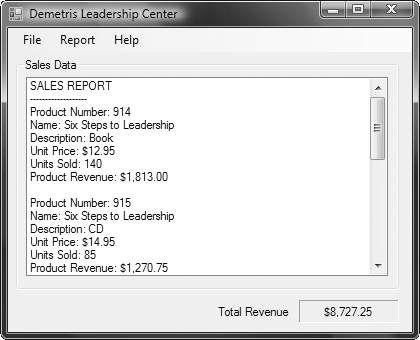 Chapter 8 – Slide 60